Муниципальное бюджетное общеобразовательное учреждение«Зареченская средняя школа Нерчинский район»
Исследовательская работа 
«Я и моё имя»

Автор: Гуднев Александр
       ученик 1 класса
    МБОУ СОШ п.с.т. Заречный
Я хочу: 1)	выяснить, почему меня назвали таким именем;2)	узнать о происхождении и значении своего имени;3)	узнать значение моего имени в разных толкованиях;4)	определить черты своего характера;5)	сделать вывод о том, подходит ли мне моё имя или нет.
Для достижения поставленной цели я:
Узнаю у родителей историю выбора моего имени;
Узнаю, кто из известных людей носил или носит моё имя;
Изучу происхождение и значение моего имени;
Узнаю талисманы и покровителей моего имени;
Узнаю, какие есть подходы к толкованию имён;
Определю значения моего имени в разных толкованиях;
Понаблюдаю за своими поступками;
Сравню свои личные качества с полученными значениями имени;
Сделаю вывод;
Расскажу одноклассникам о своей работе.
Технологии: - опрос - изучение литературы и справочников- сравнение полученных фактов
По словарю В.И. Даля: «Имя - это слово, которым зовут, означают особь, личность»
История выбора моего имени
Меня 
зовут 
Александр
Меня назвала так мама. Она говорит, что все Александры мужественны, надёжды, умны и сильны
Моё имя является парным
Его парой является имя «Александра», например, у меня есть две сестры с именем Александра
Люди, названные парным именем, сочетают в себе мужественность и женственность, нежность, красоту!
Моё имя в истории.Великие полководцы
Александр Невский
Александр Суворов
Известные поэты
Александр Пушкин
Александр Блок
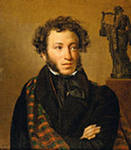 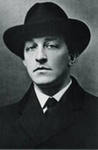 В нашей начальной школе всего три мальчика из 44 носят имя Александр
Это Белокрылов Александр из 3 класса
Комогорцев Александр во 2 классе
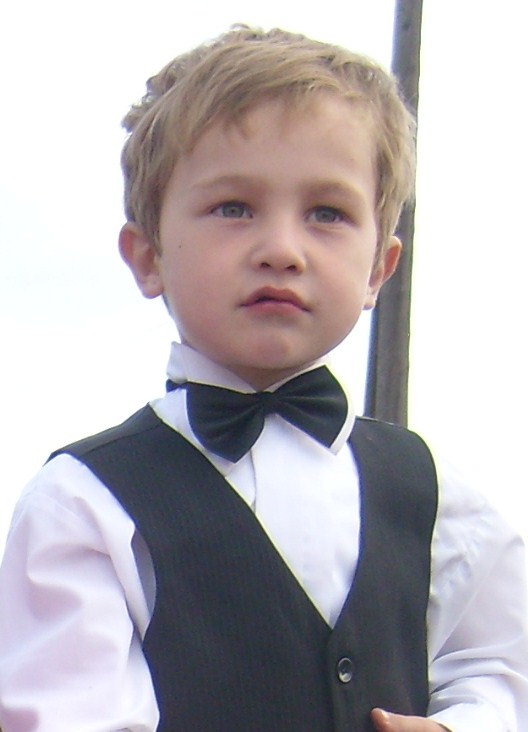 И я – Гуднев Александр в 1 классе
Происхождение и значение имени
Имя «Александр» привезено из Византии. Значит, оно имеет греческое происхождение. В переводе имя «Александр» означает – «помогающий, надёжный, защитник людей, оберегающий».
Характер Александров зависит от времени года, в который они родились. «Зимний» Александр - самоуверенный; «осенний» - привередливый; «летний» - вспыльчивый; «весенний» — капризный. Я - «Александр» летний…
Талисманы и покровители
У каждого человека есть своя планета, которая приносит удачу и является путеводной звездой по жизни. Всего планет 11. Чтобы узнать свою планету, надо сложить все числа букв имени и фамилии до одного числа, кроме 10 и 11, используя такую таблицу:
Заменяю буквы имени «Александр» на числа и складываю, затем буквы фамилии «Гуднев» и складываю, потом складываю цифры имени и фамилии и получаю число 4, которое соответствует Меркурию. Значит, моя планета – МЕРКУРИЙ.
ЗаключениеВыполняя работу, я:1. Узнал у родителей, почему меня назвали Александром;2.Узнал, кто из известных людей носил моё имя;3.Изучил происхождение и значение моего имени;4.Узнал талисманы и покровителей моего имени;5.Узнал разные подходы к толкованию имён;6.Определил значения моего имени в разных толкованиях;7.Понаблюдал за своими поступками и определил личные качества;8.Сделал вывод.
Я раньше никогда не задумывался над своим именем. Просто меня так зовут. Но, занимаясь этой работой, я понял, как важно, чтобы человек знал происхождение и смысл своего имени. 
За время исследования я вместе с мамой прочитал много книг и статей. Оказалось, что имя человека может многое рассказать о человеке, который носит это имя.
Меня назвали Александром при рождении, не зная, каким я стану. Но в результате работы я понял, что моё имя мне очень подходит. Мама и папа не ошиблись. Сейчас я буду относиться к своему имени с уважением!
Спасибо за внимание!!!